Transport Layer
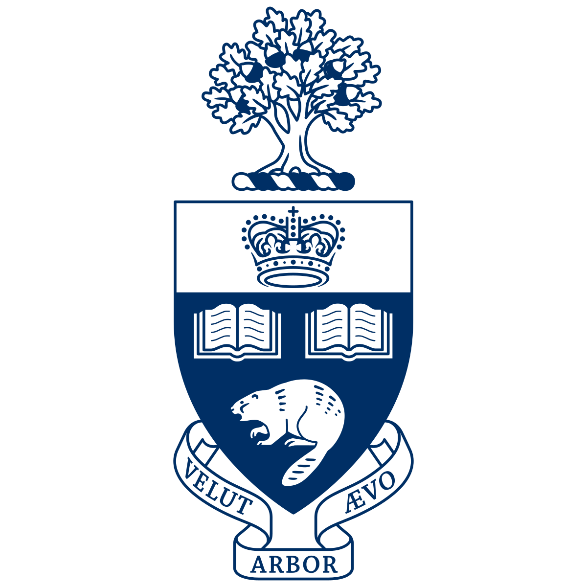 Soheil Abbasloo
Department of Computer Science 
University of Toronto


Fall 2022
Outline
Transport Layer
Why?
UDP
TCP	

Info abt midterm
2
Transport Layer
Network
Network
Network
Network
Transport
Transport
Application
Application
Data link
Data link
Data link
Data link
Data link
Physical
Physical
Physical
Physical
Physical
The first end-to-end layer!
L5
L5
L4
L4
L3
L3
L2
L2
L1
L1
Switch
L2 gateway
Router
L3 gateway
Router
L3 gateway
End-Host
End-Host
3
Why Transport Layer?
Network Layer (L3) delivered packets to the host, so why transport layer?!
End-to-end com. is b.w. application processes at hosts
Need a way to decide which packets go to which applications
1 - multiplexing/demultiplexing
Server host 128.100.20.20
Service request for
128.100.20.20:80
(i.e., the Web server)
Client host
Web server
(port 80)
OS
Client
Echo server
(port 7)
4
Why Transport Layer?
IP provides a weak service model (best-effort)
Packets can be corrupted, delayed, dropped, reordered, duplicated 
No guidance on how much traffic to send and when
Dealing with this is tedious for application developers
2 - reliability, in-order delivery, etc.
5
Role of the Transport Layer
Communication between application processes
Mux and demux from/to application processes
Implemented using ports
6
Role of the Transport Layer
Communication between application processes
Provide common end-to-end services for app layer [optional]
Reliable, in-order data delivery
Well-paced data delivery
too fast may overwhelm the network
too slow is not efficient
7
Role of the Transport Layer
Communication between application processes
Provide common end-to-end services for app layer [optional]
TCP and UDP are the common transport protocols
also SCTP, MTCP, SST, RDP, DCCP, …
8
Role of the Transport Layer
Communication between application processes
Provide common end-to-end services for app layer [optional]
TCP and UDP are the common transport protocols
UDP is a minimalist, no-frills transport protocol
only provides mux/demux capabilities & optional error checking on packet data
9
Role of the Transport Layer
Communication between application processes
Provide common end-to-end services for app layer [optional]
TCP and UDP are the common transport protocols
UDP is a minimalist, no-frills transport protocol
TCP is the whole-hog protocol
offers apps a reliable, in-order, bytestream abstraction
with congestion control, Flow control, … 
provides “Connection” set-up & teardown
but no performance guarantees (delay, bw, etc.) on a general Internet scenario
why?!
10
Multiplexing and Demultiplexing
Context: Applications and Sockets
Socket: software abstraction by which an application process exchanges network messages with the (transport layer in the) operating system 
socketID = socket(…, socket.TYPE)
socketID.sendto(message, …)  
socketID.recvfrom(…) 

Two important types of sockets
UDP socket: TYPE is SOCK_DGRAM 
TCP socket: TYPE is SOCK_STREAM
12
Ports
Problem: deciding which app (socket) gets which packets

Solution: port as a transport layer identifier (16 bits)
Packet carries source/destination port numbers in transport header (e.g., ssh:22, http:80)
This is not a port on a switch (which is an interface) 
Think of it as a logical interface on a host

OS stores mapping between sockets and ports
Port: in packets
Socket: in OS
13
4 bits
14
4 bits
15
4 bits
16
Recap: Multiplexing and Demultiplexing
Host receives IP packets
Each IP header has source and destination IP address 
Each Transport Layer header has source and destination port number 

Host uses IP addresses and port numbers to direct the message to appropriate socket
UDP maps local destination port and address to socket
TCP maps address pair and port pair to socket
17
UDP
User Datagram Protocol
UDP: User Datagram Protocol
Lightweight communication between processes
Avoid overhead and delays of ordered, reliable delivery

UDP described in RFC 768 – (1980!)
Destination IP address and port to support demultiplexing
Optional error checking on the packet contents
(checksum field = 0 means “don’t verify checksum”)
Why do UDP packets carry the sender’s port?
19
Why Would Anyone Use UDP?
Fine-grain control
UDP sends as soon as the application writes 

No connection set-up delay
UDP sends without establishing a connection

No connection state
No buffers, parameters, sequence #s, etc.

Small header overhead
UDP header is only eight-bytes long
20
Popular Applications That Use UDP
Interactive real-time multimedia applications
E.g., phone calls, video conferencing, gaming
why?

Simple query-response protocols
E.g., Domain Name System (DNS), DHCP, etc.
why?
21
[Speaker Notes: Retransmitting packets is not always worthwhile

Overhead of connection establishment is overkill]
Thought Experiment
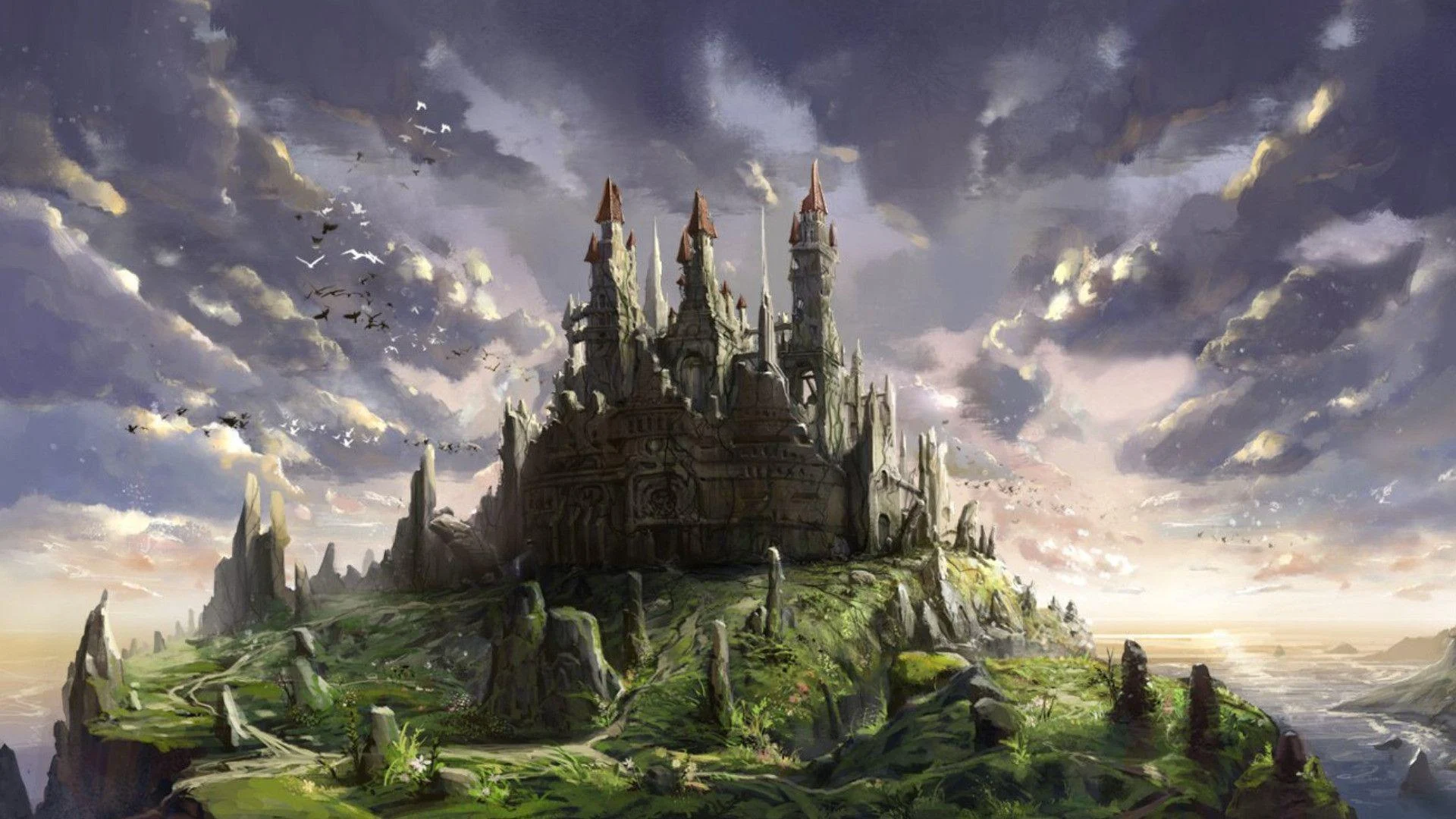 Enemy
When to attack?
When to attack?
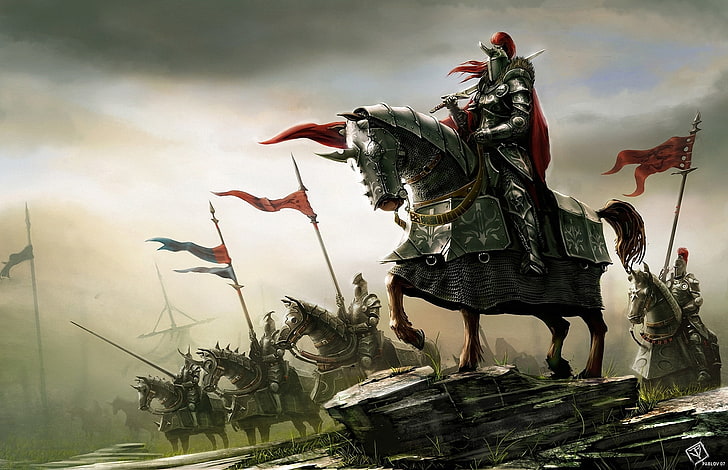 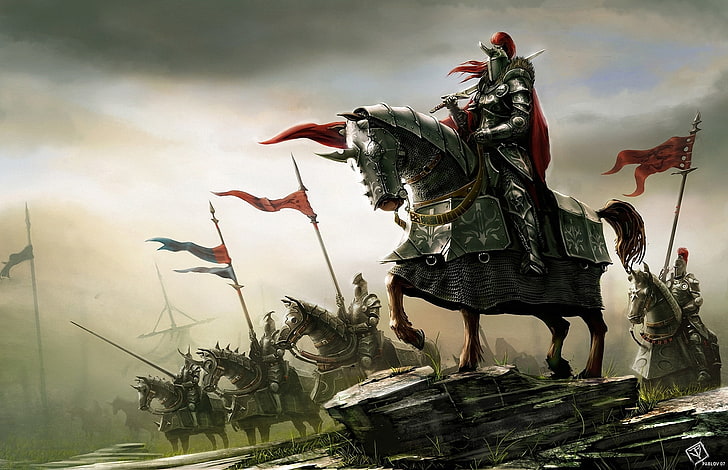 They win if they both attack at the same time
But their messengers must pass the enemy’s territory 
Messengers can be captured by the enemy
Design a protocol 
that guarantees their win
22
TCP: Transmission Control Protocol
Reliability Over a Best-Effort Network
Reliable Transport
In a perfect world, reliable transport is easy
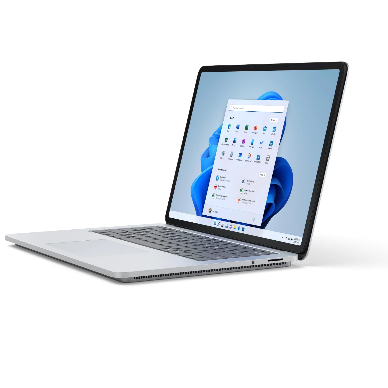 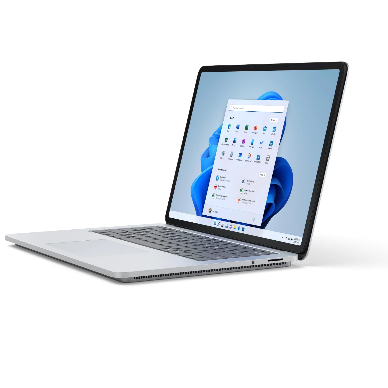 Sender
send packets
Receiver
wait for packets
24
Reliable Transport
In a perfect world, reliable transport is easy

All the bad things best-effort can do
a packet is corrupted (bit errors)
a packet is lost (why?)
a packet is delayed (why?)
packets are reordered (why?)
a packet is duplicated (why?)
25
Reliable Transport
Mechanisms for coping with bad events
Checksums: to detect corruption
ACKs: receiver tells sender that it received packet
NACK: receiver tells sender it did not receive packet
Sequence numbers: a way to identify packets
Retransmissions: sender resends packets
Timeouts: a way of deciding when to resend a packet
…
26
E.g., Dealing with Packet Corruption
1

ack
2
nack

2
Sender
Receiver
Time
27
E.g., Dealing with Packet Corruption
1
P(1)

Packet #1 or #2?
ack(1)

1
P(1)
ack(1)
2
P(2)
Data and ACK packets carry sequence numbers
What if the ACK/NACK is corrupted?
Sender
Receiver
Time
28
E.g., Dealing with Packet Loss
Timeout
1
P(1)

1
P(1)
ack(1)
P(2)
Sender
Receiver
Timer-driven loss detectionSet timer when packet is sent; retransmit on timeout
Time
29
E.g., Dealing with Packet Loss (of ack)
Timeout
1
P(1)

1
P(1)
duplicate!
ack(1)
P(2)
Sender
Receiver
Time
30
E.g., Dealing with Packet Loss
Timeout
1
P(1)
ack(1)
1
P(1)
duplicate!
.
.
.
ack(1)
P(2)
Sender
Receiver
Timer-driven retx. can lead to duplicates
Time
31
Components of a Solution (so far)
checksums (to detect bit errors) 
timers (to detect loss)
acknowledgements (positive or negative)
sequence numbers (to deal with duplicates)

But how to put them together into a coherent design?
TCP is an answer to this question
32
TCP Support for Reliable Delivery
Sequence numbers
Used to detect missing data
... and for putting the data back in order

Retransmission and Timeout
Sender retransmits lost or corrupted data
Timeout based on estimates of round-trip time
Fast retransmit algorithm for rapid retransmission

Checksum
Used to detect corrupted data at the receiver
…leading the receiver to drop the packet
33
1- TCP provides a Stream-of-Bytes service
TCP Segments and Sequence Numbers
TCP “Stream of Bytes” Service
Host A
Byte 0
Byte 1
Byte 2
Byte 3
Byte 80
Host B
Byte 0
Byte 1
Byte 2
Byte 3
Byte 80
35
…Emulated Using TCP “Segments”
Host A
Byte 0
Byte 1
Byte 2
Byte 3
Byte 80
Segment sent when:
Segment full (Max Segment Size),
Not full, but times out, or
“Pushed” by application.
TCP Data
TCP Data
Host B
Byte 0
Byte 1
Byte 2
Byte 3
Byte 80
36
TCP Segment
IP Data
IP Hdr
TCP Data (segment)
TCP Hdr
IP packet
No bigger than Maximum Transmission Unit (MTU)
E.g., up to 1500 bytes on an Ethernet link
TCP packet
IP packet with a TCP header and data inside
TCP header is typically 20 bytes long
TCP segment
No more than Maximum Segment Size (MSS) bytes
E.g., up to 1460 consecutive bytes from the stream
MSS = MTU – (IP header) – (TCP header)
37
Sequence Numbers
ISN (initial sequence number)
k bytes
Host A
Sequence number  = 1st byte in segment = ISN + k
38
Sequence Numbers
ISN (initial sequence number)
k
Host A
Sequence number  = 1st byte in segment = ISN + k
TCP 
HDR
TCP Data
ACK sequence number 
= next expected byte
TCP 
HDR
TCP Data
Host B
39
TCP Header
Source port
Destination port
Starting byte offset of data carried in this segment
Sequence number
Acknowledgment
Advertised window
HdrLen
Flags
0
Checksum
Urgent pointer
Options (variable)
Data
40
[Speaker Notes: Number of first byte]
ACKing and Sequence Numbers
Sender sends packet 
Data starts with sequence number X
Packet contains B bytes [X, X+1, X+2, ….X+B-1]

Upon receipt of packet, receiver sends an ACK
 If all data prior to X already received:
ACK acknowledges X+B (because that is next expected byte)
If highest in-order byte received is Y s.t. (Y+1) < X
ACK acknowledges Y+1
Even if this has been ACKed before
41
Normal Pattern
Sender: seqno=X, length=B
Receiver: ACK=X+B
Sender: seqno=X+B, length=B
Receiver: ACK=X+2B
Sender: seqno=X+2B, length=B

Seqno of next packet is same as last ACK field
42
TCP Header
Source port
Destination port
Acknowledgment gives seqno just beyond highest seqno received in order (“What Byte is Next”)
Sequence number
Acknowledgment
Advertised window
HdrLen
Flags
0
Checksum
Urgent pointer
Options (variable)
Data
43
2- TCP provides a connection-oriented service
Establishing and terminating TCP connections
Initial Sequence Number (ISN)
Sequence number for the very first byte
Why not just use ISN = 0?
Practical issue
IP addresses and port #s uniquely identify a connection
Eventually, though, these port #s do get used again
… small chance an old packet is still in flight
… and associated with the new connection
Also, others might try to spoof your connection
Why does using ISN help?
TCP therefore requires changing ISN
Hosts exchange ISNs when they establish a connection
45
Establishing a TCP Connection
SYN
SYN ACK
ACK
Data
Data
B
A
Three-way handshake to establish connection
Host A sends a SYN (open; “synchronize sequence numbers”) to host B
Host B returns a SYN acknowledgment (SYN ACK)
Host A sends an ACK to acknowledge the SYN ACK
Each host tells its ISN to the other host.
46
TCP Header
Source port
Destination port
Sequence number
Flags:
SYN
ACK
FIN
RST
PSH
URG
Acknowledgment
Advertised window
HdrLen
Flags
0
Checksum
Urgent pointer
Options (variable)
Data
47
Step 1: A’s Initial SYN Packet
A’s port
B’s port
A’s Initial Sequence Number
Flags:
SYN
ACK
FIN
RST
PSH
URG
(Irrelevant since ACK not set)
Advertised window
5
Flags
0
Checksum
Urgent pointer
Options (variable)
A tells B it wants to open a connection…
48
Step 2: B’s SYN-ACK Packet
B’s port
A’s port
B’s Initial Sequence Number
Flags:
SYN
ACK
FIN
RST
PSH
URG
ACK = A’s ISN plus 1
Advertised window
5
Flags
0
Checksum
Urgent pointer
Options (variable)
B tells A it accepts, and is ready to hear the next byte…
… upon receiving this packet, A can start sending data
49
Step 3: A’s ACK of the SYN-ACK
A’s port
B’s port
A’s Initial Sequence Number
Flags:
SYN
ACK
FIN
RST
PSH
URG
B’s ISN plus 1
Advertised window
5
Flags
0
Checksum
Urgent pointer
Options (variable)
A tells B it’s likewise okay to start sending
… upon receiving this packet, B can start sending data
50
Timing Diagram: 3-Way Handshaking
SYN, SeqNum = x
SYN + ACK, SeqNum = y, Ack = x + 1
ACK, Ack = y + 1
PassiveOpen
ActiveOpen
Server
Client (initiator)
listen()
connect()
51
What if the SYN Packet Gets Lost?
Suppose the SYN packet gets lost
Packet is lost inside the network, or:
Server discards the packet (e.g., it’s too busy)
Eventually, no SYN-ACK arrives
Sender sets a timer and waits for the SYN-ACK
… and retransmits the SYN if needed
How should the TCP sender set the timer?
Sender has no idea how far away the receiver is
Hard to guess a reasonable length of time to wait
SHOULD (RFCs 1122 & 2988) use default of 3 seconds
Some implementations instead use 6 seconds
52
SYN Loss and Web Downloads
User clicks on a hypertext link
Browser creates a socket and does a “connect”
The “connect” triggers the OS to transmit a SYN

If the SYN is lost…
3-6 seconds of delay: can be very long
User may become impatient
… and click the hyperlink again, or click “reload”

User triggers an “abort” of the “connect”
Browser creates a new socket and another “connect”
Essentially, forces a faster send of a new SYN packet!
Sometimes very effective, and the page comes quickly
53
Tearing Down the Connection
B
Closing (each end of) the connection
Finish (FIN) to close and receive remaining bytes
And other host sends a FIN ACK to acknowledge
Reset (RST) to close and not receive remaining bytes
ACK
ACK
ACK
FIN
FIN
SYN ACK
SYN
ACK
Data
A
time
54
3- TCP provides a Reliable Communication
Timeout, Retransmission, Flow Control, & Sliding Window
Automatic Repeat request (ARQ)
Packet
ACK
ACK and timeouts
Receiver sends ACK when it receives packet
Sender waits for ACK and times out

Simplest ARQ protocol
Stop and wait
Send a packet, stop and wait until ACK arrives 

How do we pick a timeout value?
Sender
Receiver
Timeout
Time
56
Timing Illustration
1
1
Timeout
RTT
RTT
1
Timeout
1
Timeout too long  inefficient
Timeout too short  duplicate packets
57
Retransmission Timeout (RTO)
If haven’t received ack by timeout, retransmit the packet
How to set timeout?
Too long: connection has low throughput
Too short: retransmit packet that was just delayed

Solution: make timeout proportional to RTT

But how do we measure RTT?
58
Smoothed RTT
Use Exponentially Weighted Moving Average (EWMA)
sRTT
Time
sRTT = Smoothed RTT
59
EWMA Example
sRTT (α = 0.5)
sRTT (α = 0.8)
RTT
0
1
2
3
4
5
6
7
8
9
time
60
Problem: Ambiguous Measurements
How do we differentiate between the real ACK, and ACK of the retransmitted packet?
Sender
Receiver
Sender
Receiver
Original Transmission
Original Transmission
SampleRTT
ACK
SampleRTT
Retransmission
Retransmission
ACK
61
Retransmission Timeout (RTO)
62
We got a Reliable Transport!
What is wrong with this approach?
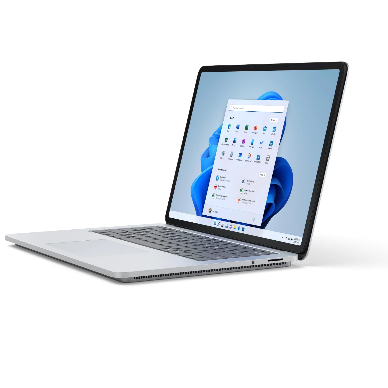 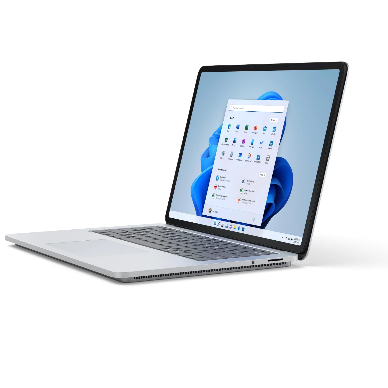 Sender
send packets(i);
(re)set the timer & wait for ack
If (ACK) 
I++; repeat
If ( TIMEOUT)
repeat
Receiver
wait for packet
if packet is OK, send ACK
repeat
63
Stop & Wait is Inefficient
TRANS
DATA
RTT
ACK
Receiver
Sender
64
Sliding Window
Allow a larger amount of data “in flight”
Allow sender to get ahead of the receiver
65
Sliding Window at Sender
Allow a larger amount of data “in flight”
Allow sender to get ahead of the receiver
Sending process
TCP
Buffer size (B)
Last byte written
Previously
ACKed bytes
First unACKed byte
Last byte can send
66
Sliding Window at Receiver
Receiving process
Last byte read
Buffer size (B)
Received and ACKed
Sender might overrun the receiver’s buffer
Next byte needed(1st byte not received)
Last byte received
67
Solution: Advertised Window (Flow Control)
Receiver uses an “Advertised Window” (W) to prevent sender from overflowing its window
Receiver indicates value of W in ACKs
Sender limits number of bytes it can have in flight <= W
Source port
Destination port
Sequence number
Acknowledgment
Advertised window
HdrLen
Flags
0
Checksum
Urgent pointer
Options (variable)
Data
68
Sliding Window at Sender
Sending process
TCP
W
Last byte written
First unACKed byte
Last byte can send
69
Advertised Window Limits Sending Rate
70
So Far …
TCP provides:
A stream-of-bytes service
A connection-oriented service

To bring reliability, TCP:
Uses Sliding window algorithm (Flow Control)
Sets RTO values proportional to network RTT 
Detects loss when it sees a timeout
71
Can we do better?An example . . .
Sender sends packets with 100B and seqnos.:
100, 200, 300, 400, 500, 600, 700, 800, 900, …
Assume the fifth packet (seqno 500) is lost, but no others
Stream of ACKs will be:
200, 300, 400, 500, 500, 500, 500,…

Can we exploit this to retransmit fifth packet (even before timeout)?
Any ideas?
72
Loss with cumulative ACKs
“Duplicate ACKs” are a sign of an isolated loss
The lack of ACK progress means 500 hasn’t been delivered
Stream of ACKs means some packets are being delivered

Therefore, could trigger resend upon receiving k duplicate ACKs
TCP uses k=3
73
Effectiveness of Fast Retransmit
When does Fast Retransmit work best?
High likelihood of many packets in flight
Long data transfers, large window size, …

Implications for Web traffic
Most Web transfers are short (e.g., 10 packets)
So, often there aren’t many packets in flight
Making fast retransmit is less likely to “kick in”
Forcing users to click “reload” more often …
74
Putting them together: TCP
Stream-of-bytes service
Sends and receives a stream of bytes
Connection oriented
Explicit set-up and tear-down of TCP connection
Flow control
Prevent overflow of the receiver’s buffer space
Sliding windows
Reliable, in-order delivery
Detect Corruption: checksums
Detect loss/reordering: timers, sequence numbers
Reliable delivery: acknowledgments and retransmissions
75
Recap
The concepts underlying TCP are simple 
acknowledgments (feedback)
timers
sliding windows 
buffer management
sequence numbers
76
Recap
The concepts underlying TCP are simple
But tricky in the details 
How do we set timers? 
What is the seqno for an ACK-only packet? 
What if the advertised window is half an MSS?
Should receiver acknowledge packets right away?
What if the application generates data in units of 0.1 MSS?
What happens if I get a duplicate SYN? Or a RST while I’m in FIN_WAIT, etc., etc., etc.
77
Next Time
Congestion Control
Midterm: Logistics
Location/Time:
Next week, same room and time as the lecture! 
We will start with 10min delay
Both undergrad and grad students

Closed book, closed notes, etc.
Single two-sided “cheat sheet”, handwritten 
Not bigger than an A4 paper!

No calculators, electronic devices, etc.
Test does not require any complicated calculation
79
General Guidelines (1)
Test only assumes material covered in our lectures
Text: only to clarify details and context for the aboveThe test doesn’t require you to do complicated calculations 
Use this as a hint to whether you are on the right track!

Everything covered excluding today’s lecture 

You don’t need to memorize packet headers
We’ll provide the IP header for your reference on the exam sheet

You do need to understand how things work 
not for the sake of knowing gory details but to understand pros/cons, when a solution is applicable/useful/useless, etc.
80
General Guidelines (2)
Be prepared to: 

Weigh design options outside of the context we studied them in
e.g., I had a TCP connection, then BGP went nuts …” 

Contemplate new designs we haven’t talked about 
e.g., I introduce a new IP address format; how does this affect …” 

Don’t let this daunt you. Reason from what you know about the pros/cons of solutions we did study 
e.g., circuit switching is inefficient when …
81
General Guidelines (3)
Exam format (tentative!)

Q1) Multiple-choice questions
Q2) Design questions: A set of “here’s a scenario, tell me if the following is true/false”-style questions
Q3+ more traditional short/long questions
82